Warm-Up Quiz !
The _____________________always goes on the X-axis.
Warm-Up Quiz !
T or F Independent Variable: the one factor that can be changed by the scientist.______
Warm-Up Quiz !
The dependent variable goes on the Y-axis._____
Warm-Up Quiz !
4-9. Write the 6 steps of scientific Method
What are the 8 characteristics of Living Things
REVIEW
What every graph must have:
1. Title- describe the data shown
Ex. Amount of Rainfall in the Hudson Valley
2. Labels AND Units on each axis
3. Axis Intervals- the scale must be uniform
Count by 2s, 3s, 5s, 10s, 20s (whichever fits your data the best)
4. Data Points:
Line Graph-connect data points
If there are multiple sets of data on one graph make a LEGEND (key)
Bar Graph-shade in the bars
Title
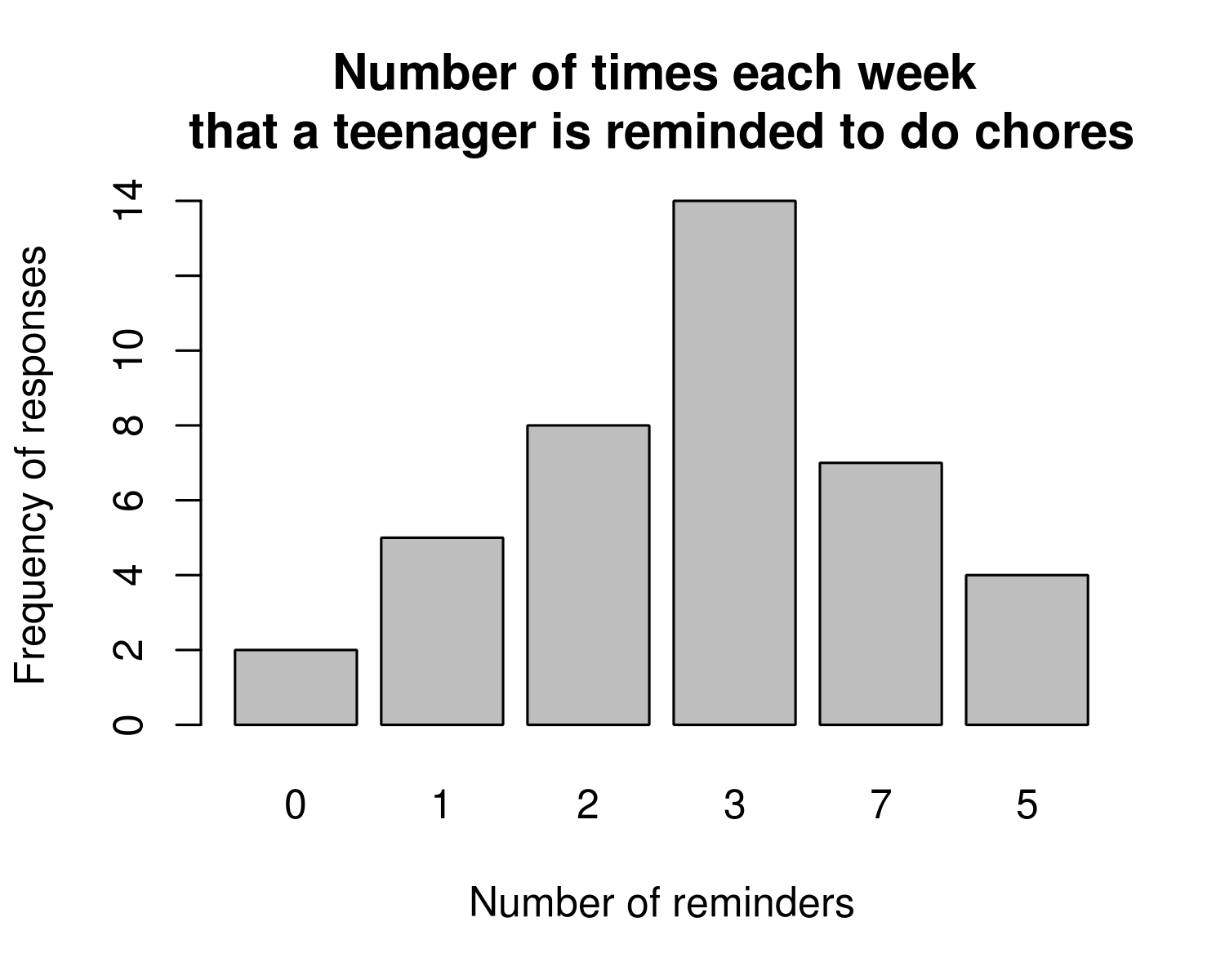 Data of the number of students pets
Title
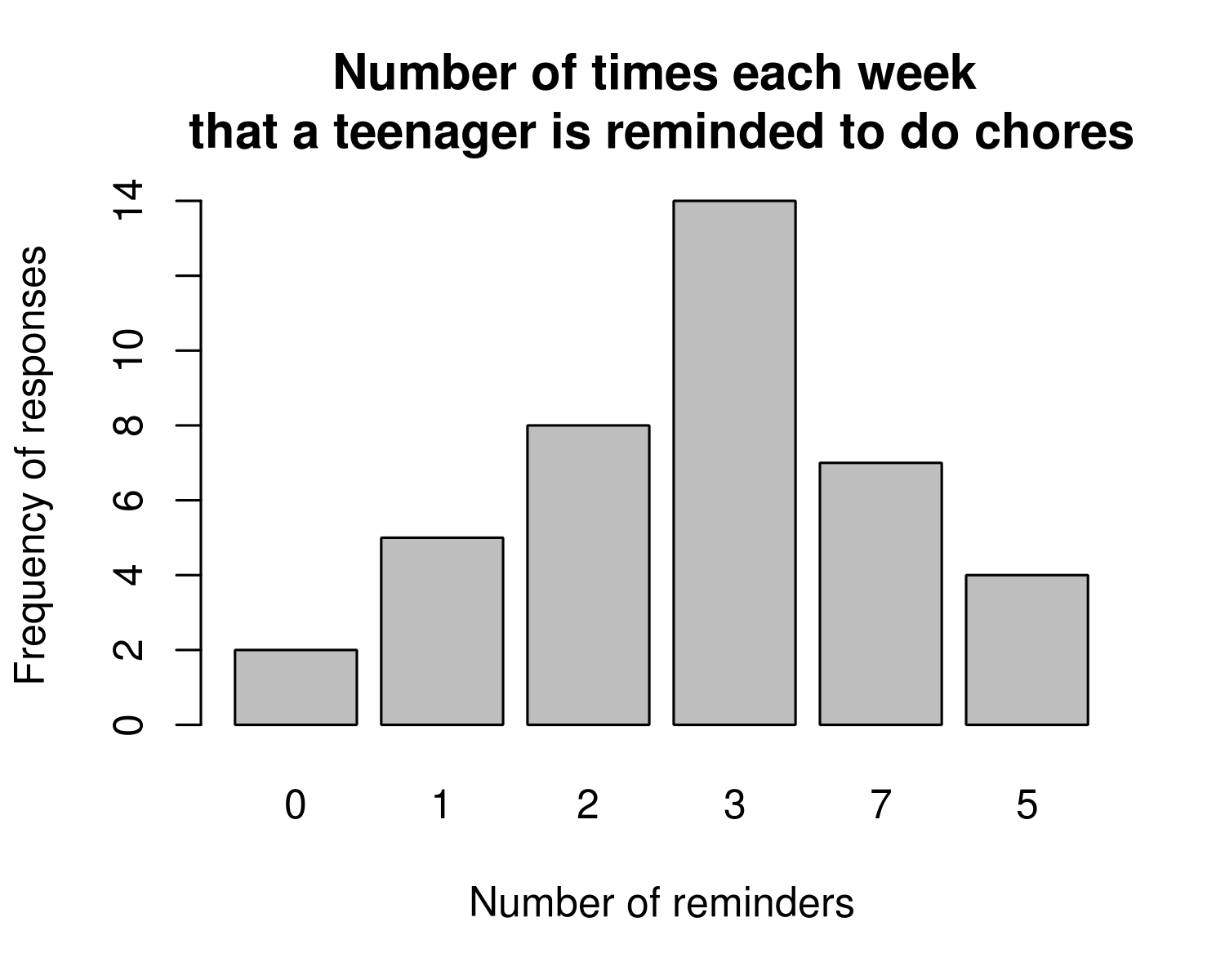 Data of the number of students pets
Labels and Units
Title
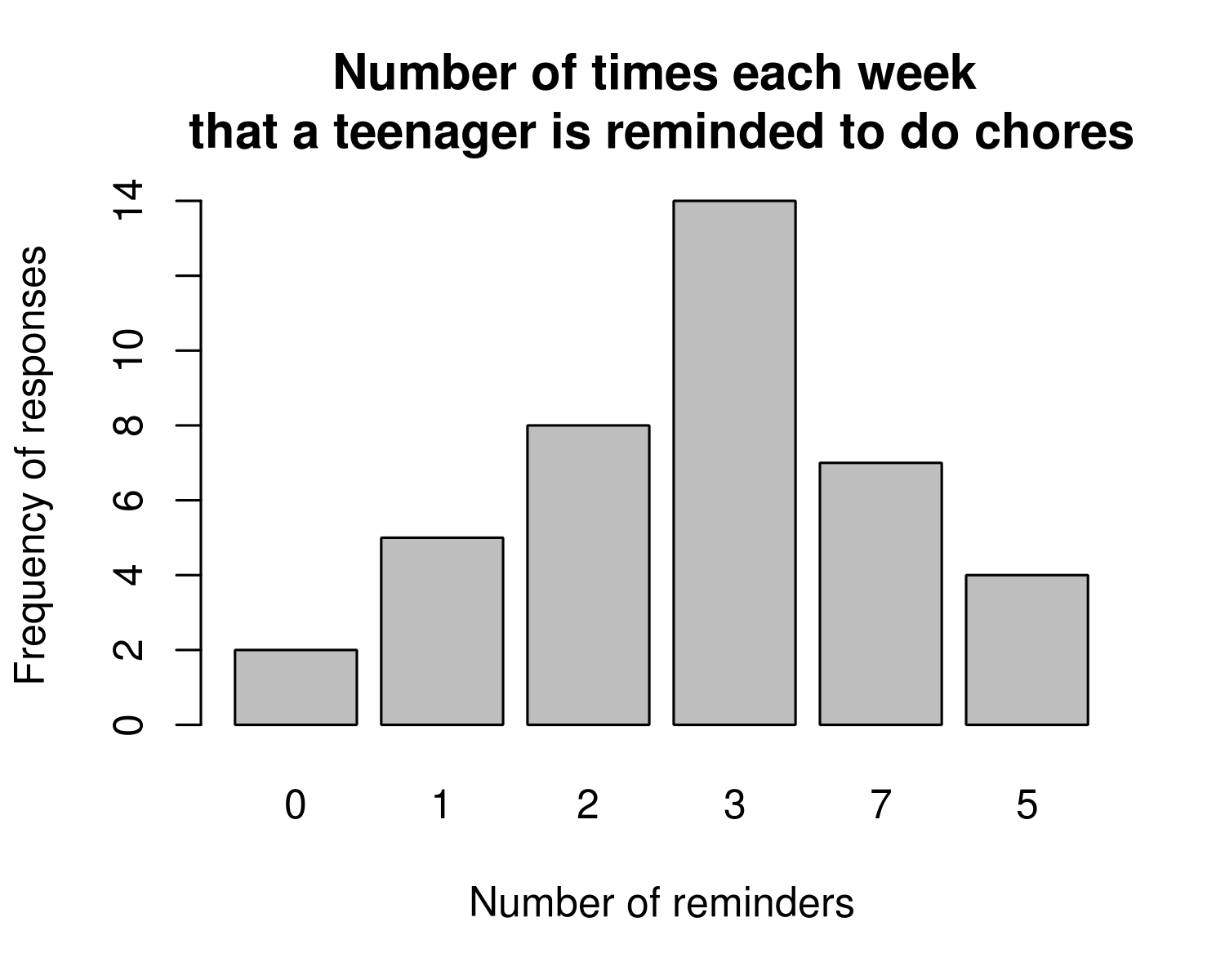 Data of the number of students pets
Axis Intervals-
Labels and Units
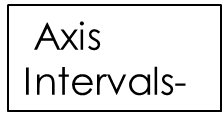 Title
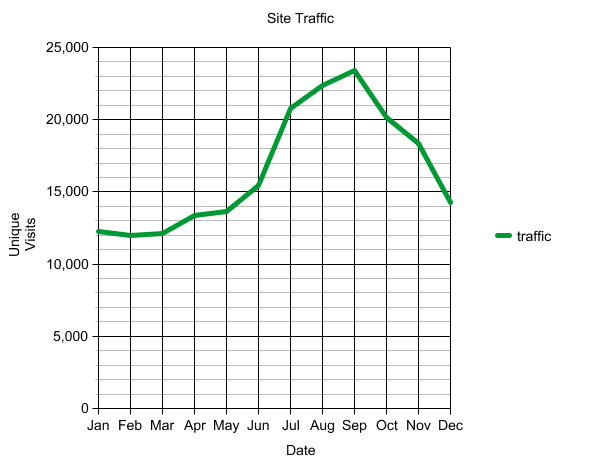 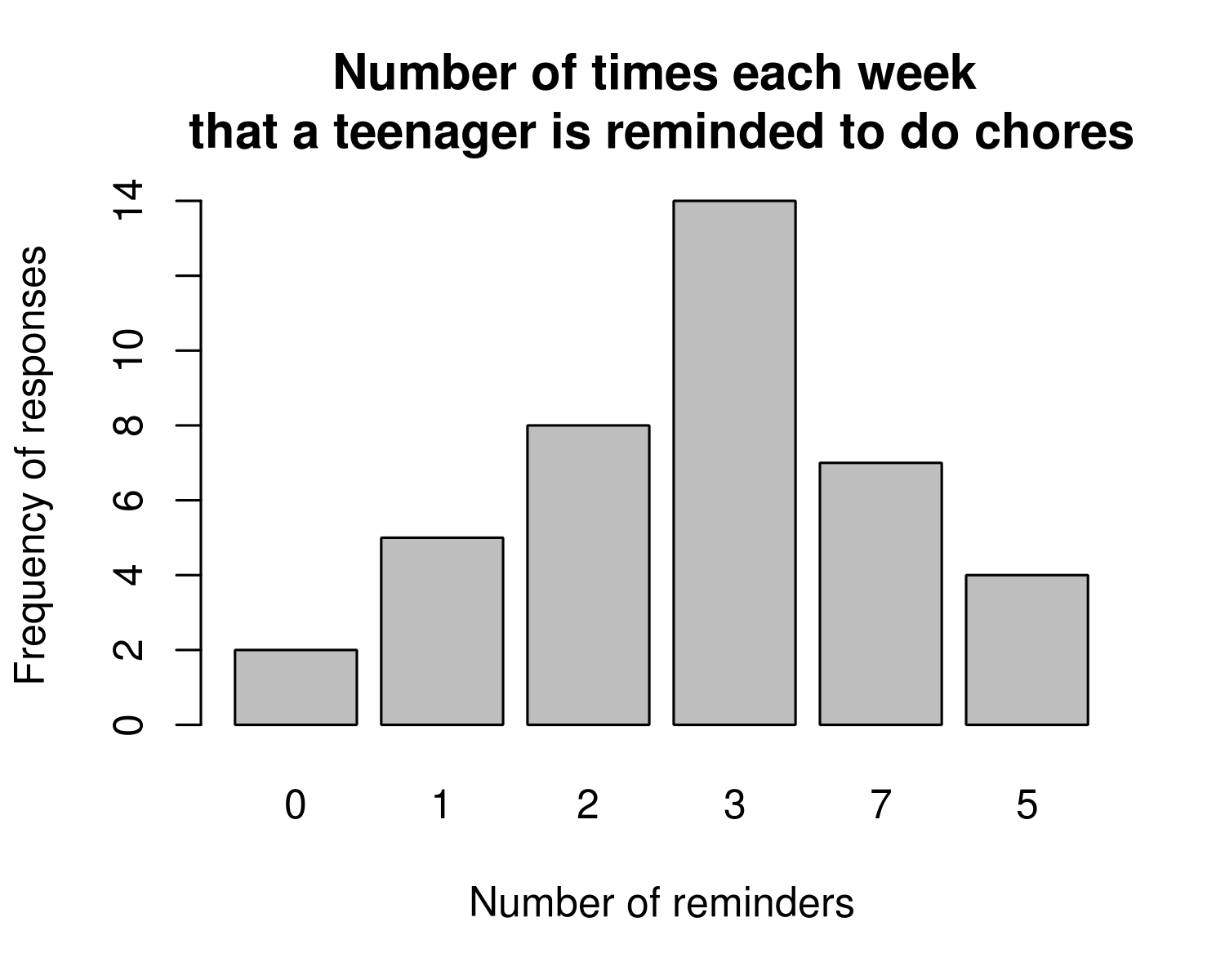 Data of the number of students pets
Axis Intervals-
Labels and Units
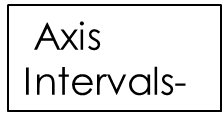 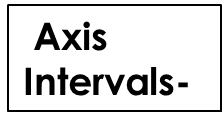 Which axis?
The independent variable always goes on the X-axis.
Independent Variable: the one factor that can be changed by the scientist.

The dependent variable goes on the Y-axis.
Dependent Variable: the factor being measured in the experiment.
Graphing Practice
Use the following data to make a line graph about the effect of exercise on heart rate: